Режим дня.
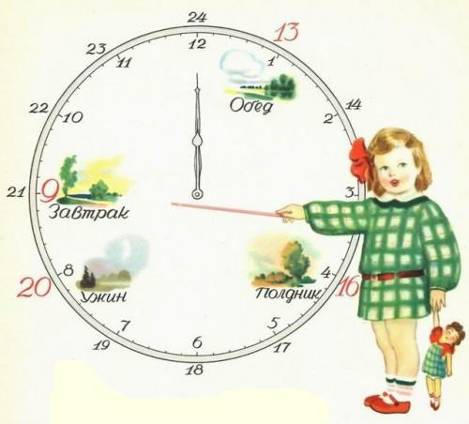 Режим дня – это распорядок дел, действий, которые вы совершаете в течение дня.
Помни!
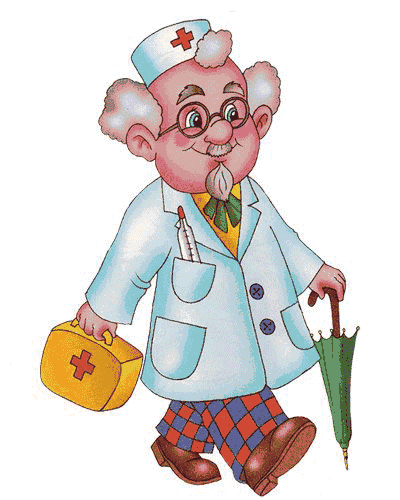 В сутки вы должны спать 
	не менее 8-9 часов.
Кушать надо примерно в одно 
	и то же время 4-5 раз в день, но никак не реже 3-ёх раз.
Проводить на свежем воздухе не меньше 2-ух часов в день.
Чередовать учёбу или работу с отдыхом.
Побольше двигаться.
Личная гигиена.
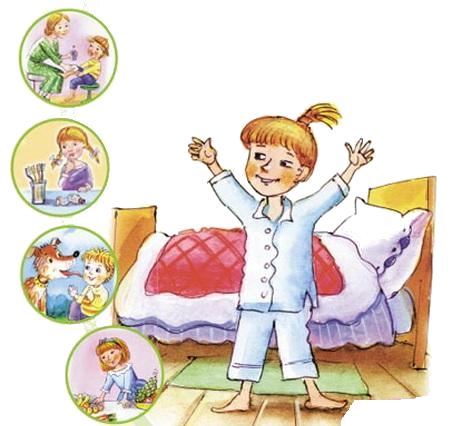 Это правила, выполнение которых поможет не болеть и укрепить своё здоровье.
Личная гигиена
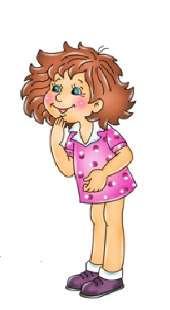 Гигиена кожи
Гигиена жилища
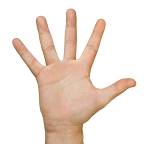 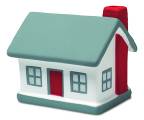 Гигиена питания
Гигиена одежды
Гигиена воды
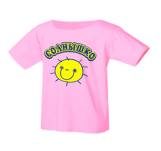 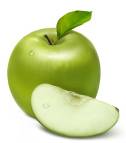 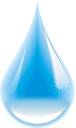 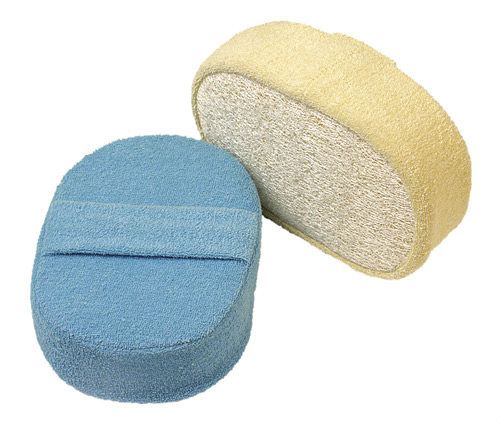 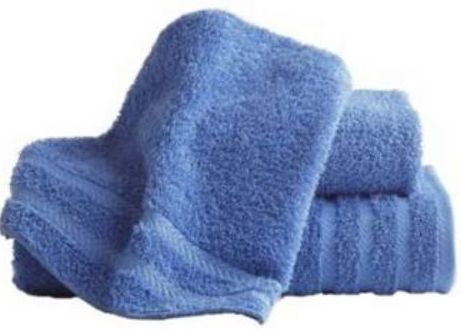 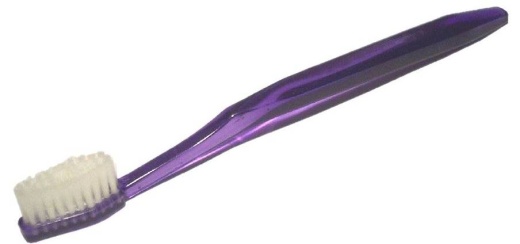 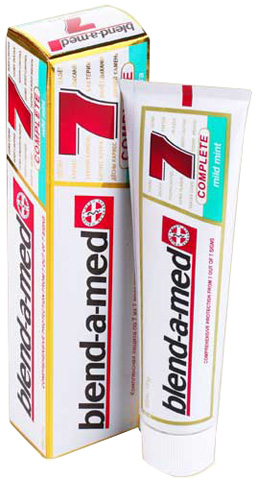 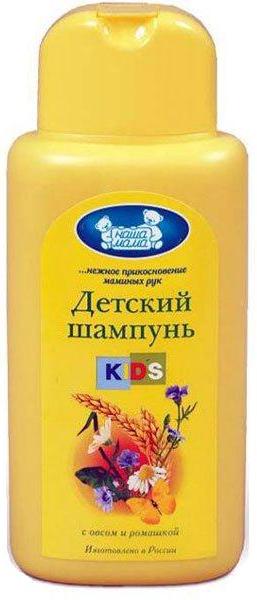 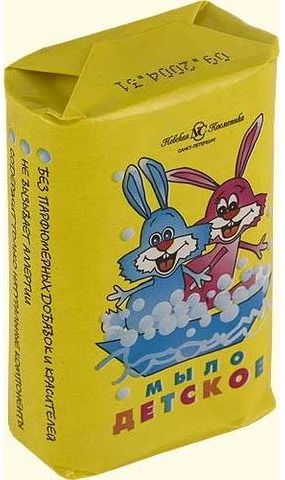 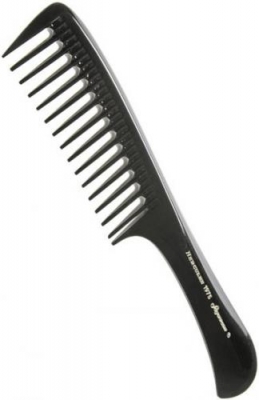 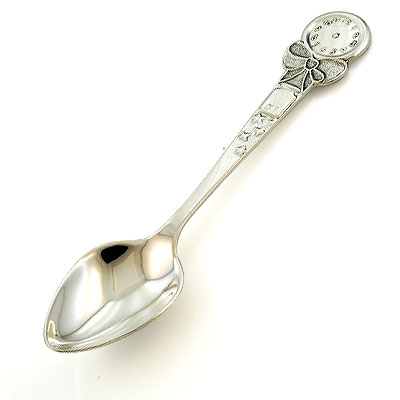 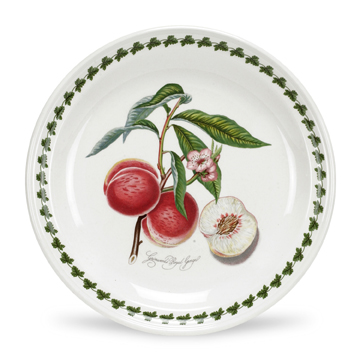 Какие предметы у каждого человека должны быть личными, а какими могут пользоваться все члены семьи?
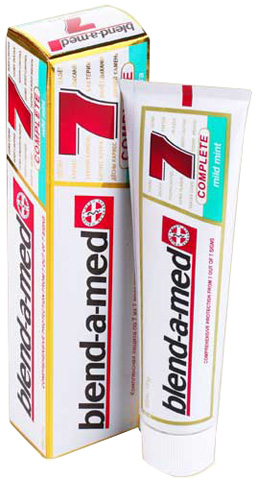 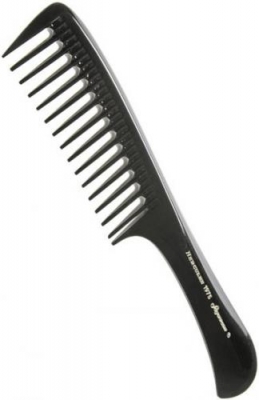 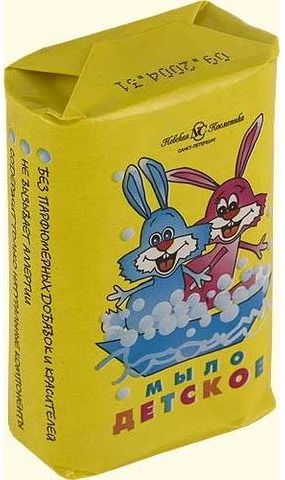 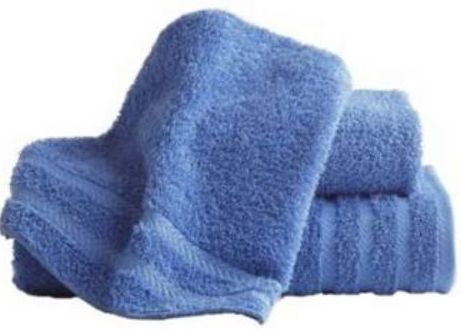 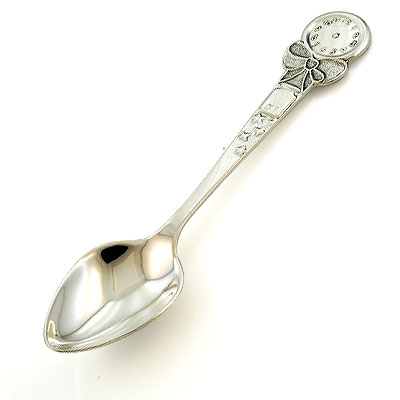 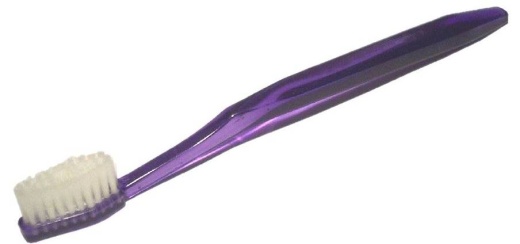 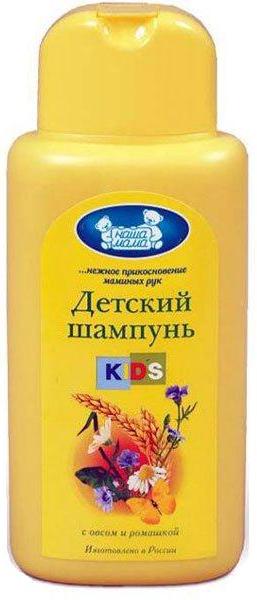 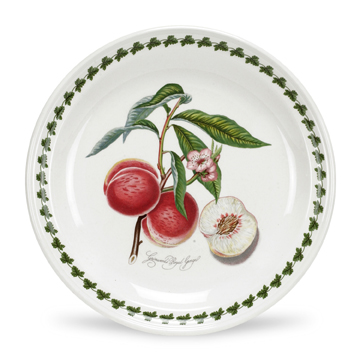 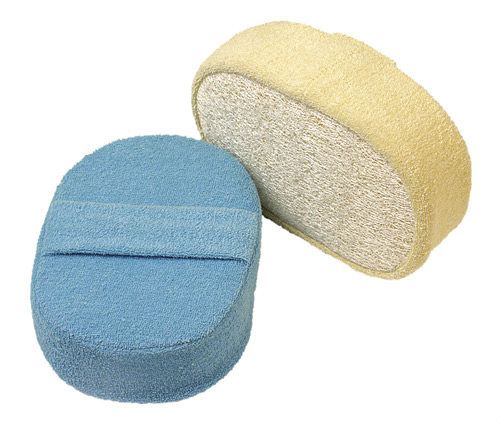 Личные
Для семьи
Отгадайте загадку.
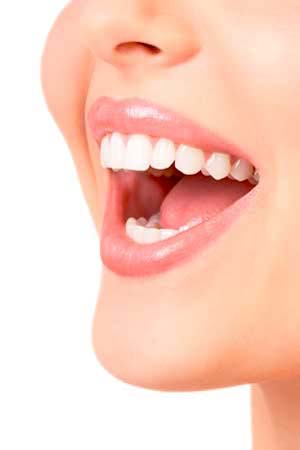 Когда мы едим – 
Они работают,
Когда не едим – 
Они отдыхают.
Не будем их чистить –
Они заболеют.
Зубы
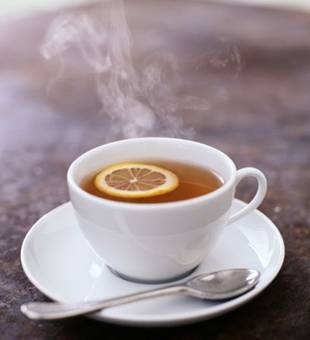 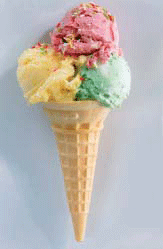 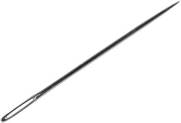 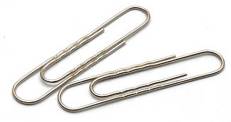 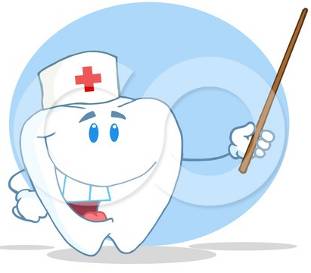 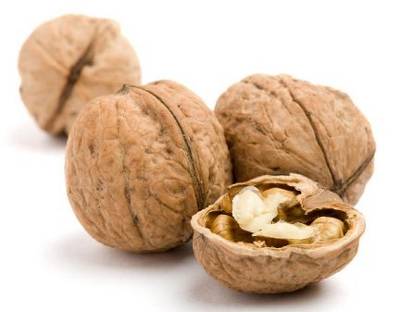 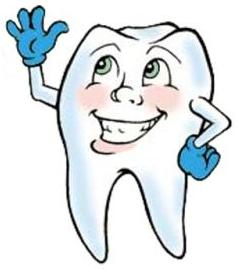 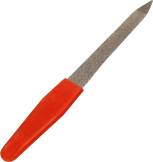 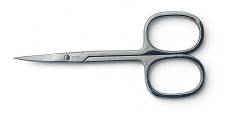 Как сохранить зубы здоровыми?
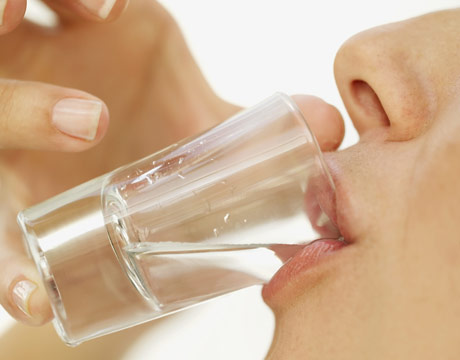 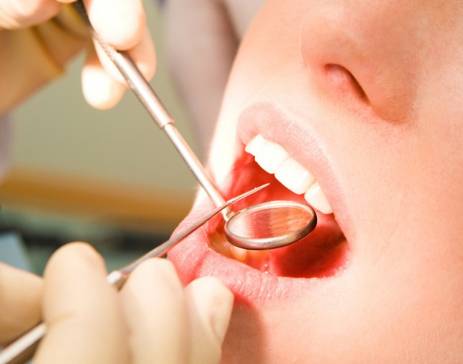 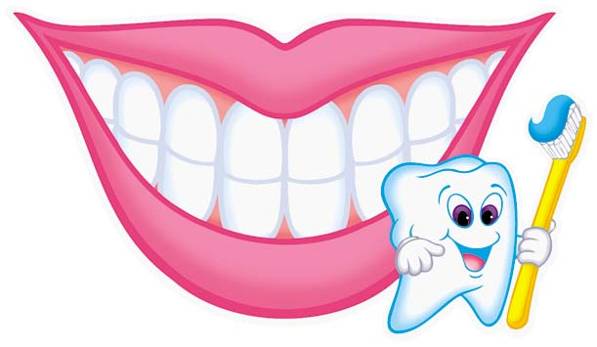 После горячей пищи не пейте сразу
холодную воду и наоборот, иначе на 
зубах появятся трещины.
Чисти зубы 2 раза в день:
 утром и вечером.
После еды всегда прополощите рот
кипячёной водой.
Не менее 2-ух раз в год проверяйте
состояние зубов у врача.
Не ковыряйте в зубах острыми 
предметами.
Не грызите зубами сахар, орехи,
твёрдые конфеты.
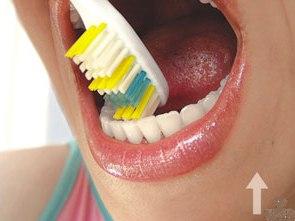 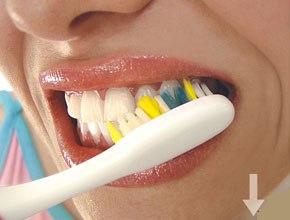 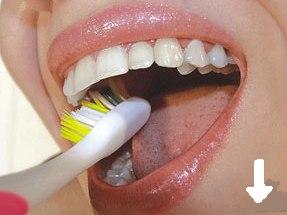 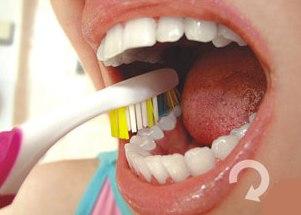 Как правильно чистить зубы?
Чистить зубы надо не только с наружной,
но и с внутренней стороны. Жевательную
поверхность зубов лучше чистить 
круговыми движениями.
Верхние зубы надо чистить движениями
сверху вниз, нижние – снизу вверх.
Что значит «правильное питание?
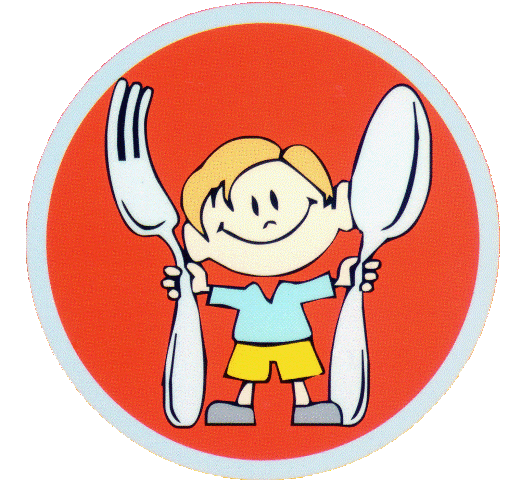 Правильное питание – это разнообразное питание. Для жизни человеку необходимы питательные вещества, которые находятся в разных продуктах питания.
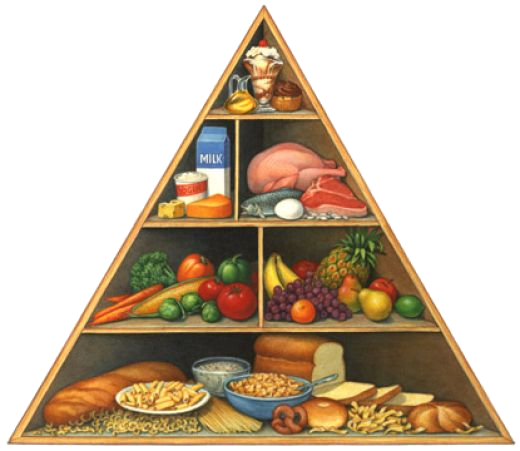 ПРАВИЛЬНОЕ
ПИ
Т
А
Н
И
Е
Наши помощникив сохранении здоровья.
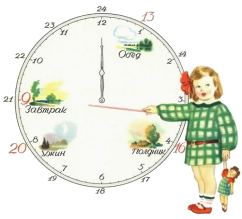 Режим дня
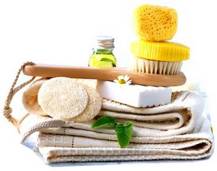 Личная гигиена
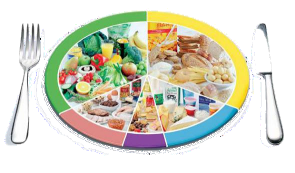 Правильное питание